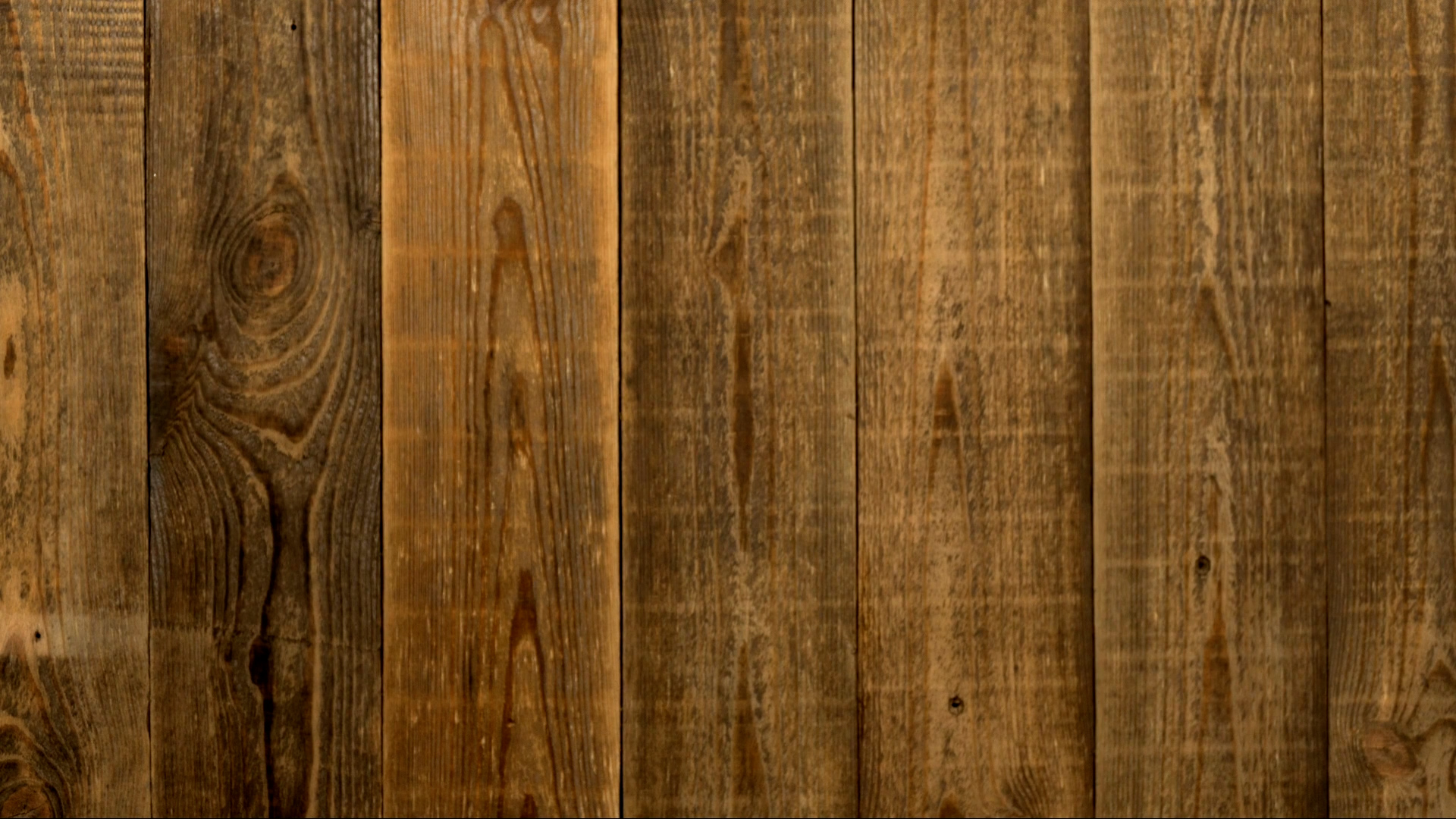 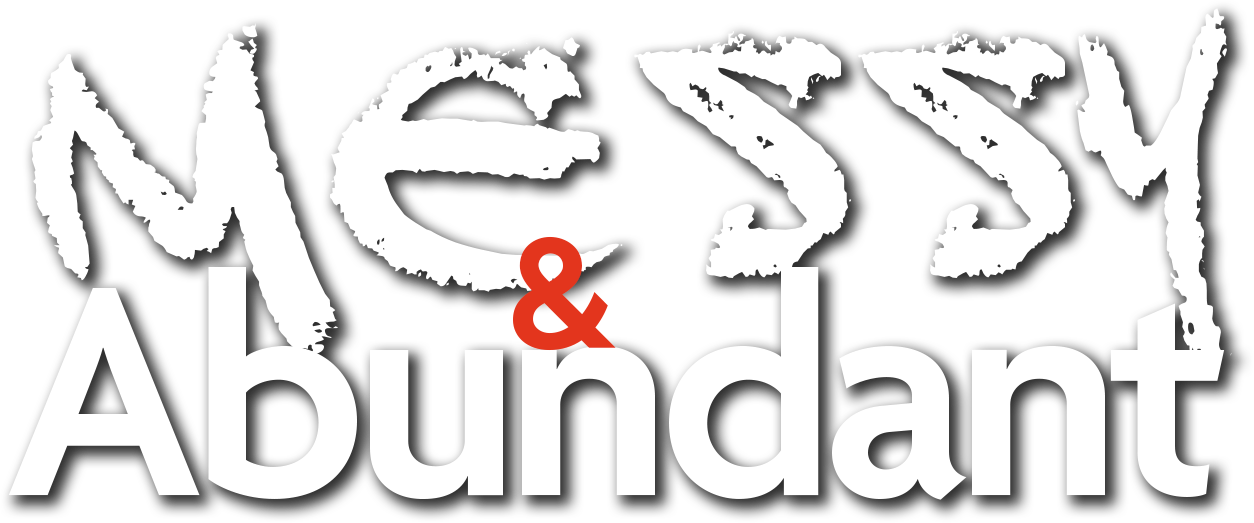 20230521
Welcome to our study, Messy and Abundant!    
Proverbs 14:4 says, “Without oxen a stable stays clean, 
but you need a strong ox for a large harvest.”  
Life is messy and complex, and it can be challenging 
to stay committed and persevere through difficult times.  
Proverbs 14:4 teaches us that embracing the messiness of life and dealing with 
the challenges that come with it can lead to growth, progress, and success.   
Today’s study can encourage us to stay committed 
to goals and relationships, even when things get tough.    
Rather than run away, staying committed helps us embrace 
the learning opportunities that come from difficult situations 
and enjoy the harvest that comes when we persevere.
That Was a Mess!
The apartment we had in graduate school left a little to be desired.    
One of the challenges that we had was a tiny kitchen.    
To make the most of a crammed situation, 
our landlord gave us shelving for the pantry.   
One day I pressed down on the lid of the pickle jar on the top shelf, 
only to have the shelving collapse, creating a gooey mixture of pickle juice, 
baking supplies and cereal on the floor.     
That was a mess!     
What mess have you made or experienced?    
What did you learn from the mess?    
 Share your story with the group!
Life is messy. There are no two ways about it. 
Whether it's the dirt and chaos of everyday living, the struggles we face in our 
relationships, or the challenges we encounter in our spiritual lives, 
messiness is an inescapable part of the human experience. 
But as Christians, we are called to find God in the midst of this messiness, 
to trust that He is at work even when things seem chaotic or uncertain. 
In this study, we'll explore the theme of messiness and abundance in Scripture 
and consider what it means to trust God even when things are messy.
The Blessing and Challenge of Abundance
 
“Without oxen a stable stays clean, but you need a strong ox for a large harvest.”   Proverbs 14:14 NIV

Abundance, whether it be relationships, business opportunities 
or material wealth, can bring both blessings and challenges.    
How does this verse speak to that challenge?
"The thief comes only to steal and kill and destroy; 
I have come that they may have life, and have it to the full." 
John 10:10 NIV
 
What does it mean to have a full (abundant) life? 

What are some examples of abundance in your life that you are grateful for, 
even though they come with challenges?
The Messiness of Life

Life is unpredictable, and things don't always go according to plan. 
Our best efforts to keep things clean and tidy can often fall short. 
But the messiness of life can also be an opportunity 
for growth and transformation. 
When we lean into the mess and trust God to guide us, 
we can learn valuable lessons and grow in our faith.
READ:   Matthew 6:25-34 

What are some of the worries or anxieties 
that can come with the messiness of life? 

What does Jesus' teaching tell us 
about how to approach these worries?
The Messiness of Relationships

Friendship expert, Jennie Allen, says, 
“Outside of Jesus, relationships are the greatest gifts we have on earth 
and simultaneously the most difficult part of being alive.”    
Relationships are one of the messiest parts of life. 
We are imperfect people, and we often hurt and disappoint one another. 
But as Christians, we are called to pursue 
peace and reconciliation even when it's difficult. 
When we choose to work through the messiness of relationships, 
we can experience the deep joy and connection that comes with true community.
23 “Therefore, if you are offering your gift at the altar and there 
remember that your brother or sister has something against you,
 24 leave your gift there in front of the altar. 
First go and be reconciled to them; then come and offer your gift.”  
Matthew 5:23-24 NIV

What are some of the challenges that come 
with pursuing peace and reconciliation in relationships? 

Why is it important to work through 
these challenges and seek reconciliation? 

How can we rely on God's grace and strength 
to navigate the messiness of relationships?
Finding God in the Mess
 
At the end of the day, our goal as Christians 
is not to avoid the messiness of life, 
but to find God in the midst of it. 
When we trust in His goodness and sovereignty, 
we can rest in the knowledge that He is at work 
even when things seem chaotic or uncertain.
"God is our refuge and strength, an ever-present help in trouble. 
Therefore we will not fear, though the earth give way 
and the mountains fall into the heart of the sea, 
though its waters roar and foam 
and the mountains quake with their surging."  
Psalm 46:1-3 (NIV)
 
"When you pass through the waters, I will be with you; 
and when you pass through the rivers, they will not sweep over you. 
When you walk through the fire, you will not be burned; 
the flames will not set you ablaze." 
Isaiah 43:2 (NIV)
What do these passages tell us about God's presence 
in the midst of difficult circumstances? 

How can we trust in God's promises when life feels messy and uncertain?
Embracing Messiness as Part of Our Spiritual Journey

The messiness of life can be especially challenging 
when it comes to our spiritual journey. 
We may feel like we're not making progress, 
or like we're failing in our efforts to grow closer to God. 
But the truth is that spiritual growth is messy and nonlinear, 
and we often learn the most when things feel the messiest.
5 Trust in the Lord with all your heart    and lean not on your own understanding;6 in all your ways submit to him,    and he will make your paths straight.
Proverbs 3:5-6
 
How can we trust that God is working for our good 
even when things feel messy and uncertain?
36 You need to persevere so that when you have done the will of God, 
you will receive what he has promised. 37 For,
“In just a little while,    
he who is coming will come   
 and will not delay.”  
Hebrews 10:36-37 NIV
 
God can use the messiness of life to teach us 
important spiritual habits that can bring a harvest in our lives.    

How does learning perseverance do this for us?
THE BIG SERVE   
https://www.creeksidechurch.ca/thebigserve/    
Check out details about how your LifeGroup can be involved!
PRAY:   
God, thank you for the reminder from today’s study 
that life comes with messes and abundance!     
Thank you for the abundance you’ve blessed me 
with in my relationships and in meeting my daily needs.     
Even though the messiness of life isn’t fun in the moment, 
I know that you have a plan.      
Thank you for showing me that you want to grow me in the mess.     
Please help me, in the messiness I’m facing today, to trust in you.   
Rather than focusing on the mess, help me to focus on you.   
Rather than being anxious, help me to be at peace.    
God, please help me to persevere 
so that I can experience the harvest of knowing you more.     
Thank you for loving me.    
I pray these things in the Name of your Son, Jesus.   AMEN.